Rocky Mountain Down Syndrome Association
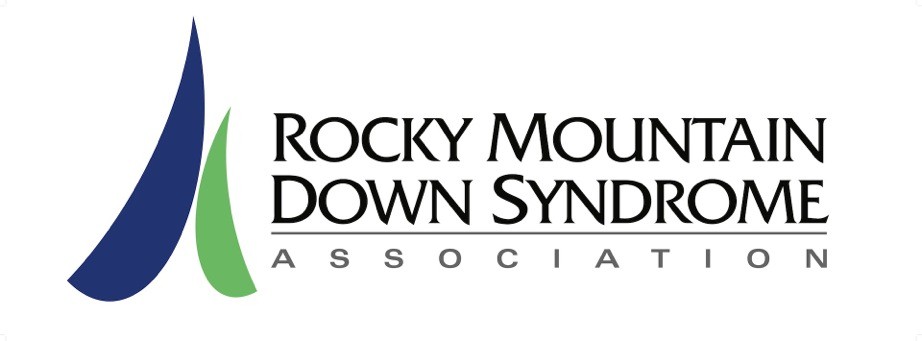 Higher Visions for Education
Higher Visions for Education
Life/Social Skills class
Four Quarters (following the DU calendar)
Engaged with the DU community
Work with/utilize DU professors, athletes, administrators (health and well being, school of hospitality, LAX teams, etc.)
Designed to help students gain a higher level of independence and self-esteem through tangible skills and experiences
10 years at DU
Non-certification (we could issue an RMDSA Certification, but why?)
HVE: Students
Must have completed H.S.
Most from the Denver metro area (one from Ft. Collins)
No age limit
No entrance requirements, though students must be self-motivated 
Only students with Down syndrome
HVE: Goals/Measurable outcomes
End of quarter/year surveys
Anecdotal: students now living independently or semi-independently.
Over 90% retention rate of students
Prepare students for more inclusive lives within their communities
Expose students to new ideas and life situations
HVE: Differences
To date, the only program of it’s type in the state
Taught by a LCSW and Special Ed. teacher
Partnership with DU
Experience of instructors
HVE: Du partnership
Over 10 years of a loose partnership
Renewed focus on partnership in the last two years
Support from parents is very strong
Using what already exists, not recreating the wheel
HVE: Challenges
Marketing the program
Competition for time: Self-advocates are busier than ever
Finding the right student: do they want to be here, or is it their parents who want them to be here?
Funding: some parents believe that $250 a quarter is too much to pay
Location: only accessible to those that are a) in the metro area b) willing to drive